Instituto Centroamericano de Administración Pública (ICAP)Doctorado en Gestión Pública y Ciencias Empresariales  IX Promoción Costa Rica
Curso Comercio Internacional y Logística
Sesión 3  Bases analíticas del comercio internacional
Bibliografía:
	Daniels & Radebaugh, 	2010, 	Cap. 6; : Kerr, W., & Perdikis, N. 	(2014) Díaz 2009.

Profesor Rafael A. Díaz Porras
Objetivos de la sesión
Entender la importancia de las teorías del comercio para fundamentar estrategias y políticas
Analizar conceptos clave: ventajas comparativas, ventajas competitivas
Distinguir las teorías de comercio y las políticas estrategias que prescriben
2
Comercio internacional y teoría económica
Bibliografía: Kerr, W., & Perdikis, N. (2014). A Guide to the Global Business Environment. Estados Unidos: Edward Elgar Publishing Limited.
Qué aportan las teorías de comercio internacional al estudio de los negocios internacionales? (Kerr &Perdikis Cap 2)
4
¿Qué determina la competitividad?
Clarifiquemos ámbitos: ventaja comparativa: el país;
Ventaja competitiva: la empresa
5
INTRODUCCIÓNDaniels & Radebaugh, 2010, Cap. 6
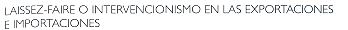 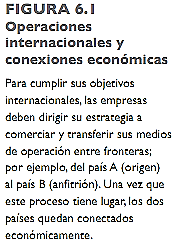 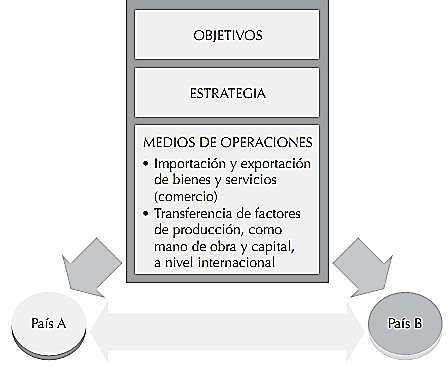 6
TEORÍAS DE LAS PAUTAS DE COMERCIO
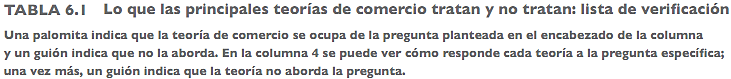 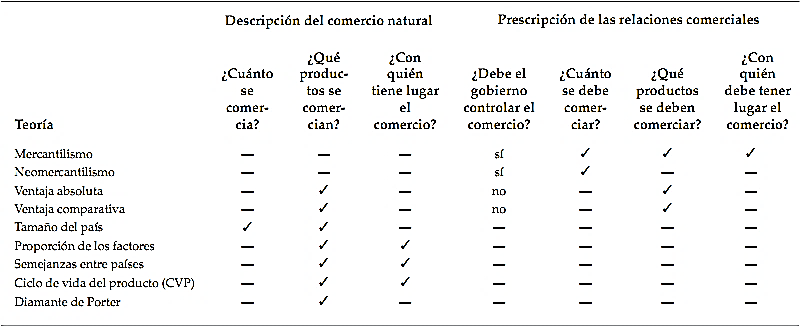 7
TEORÍAS INTERVENCIONISTAS
MERCANTILISMO
Neo mercantilismo
Los países que tratan de operar con balanzas comerciales favorables con el propósito de lograr algún objetivo social o político.
Por ejemplo, alcanzar el pleno empleo estableciendo políticas económicas para producir por arriba de la demanda interna para enviar el excedente al extranjero. 
O  mantener influencia política enviando más mercancías a alguna zona de la que recibe de ella. Ejemplo gobiernos que otorgan ayuda o préstamos a gobiernos extranjeros a cambio de que les compren su producción excedente.
Sostiene que la riqueza de un país se mide por sus tenencias de “tesoro”,, era sinónimo de oro. 
Constituyó el fundamento del pensamiento económico de alrededor de 1500 a 1800. 
Los países deben exportar más de lo que importan y,
si tienen éxito, recibirán oro de los países que operan con déficit
8
TEORÍAS DE LIBRE COMERCIO
9
TEORÍA DE LA  VENTAJA ABSOLUTA
Según Adam Smith, la riqueza de un país se basa en los bienes y servicios disponibles en lugar de en el oro.
10
ADAM SMITH Y LA VENTAJA ABSOLUTA (Chacholiades, 1992, cap.2)
11
Ventaja absoluta (Kerr &Perdikis Cap 2)
Proposición de Adam Smith:
Si dos naciones voluntariamente negocian entre si, ambos deben ganar si cada país se especializa en la producción del bien en el que tenía una ventaja absoluta y intercambia por la mercancía en la que tenía una desventaja absoluta.
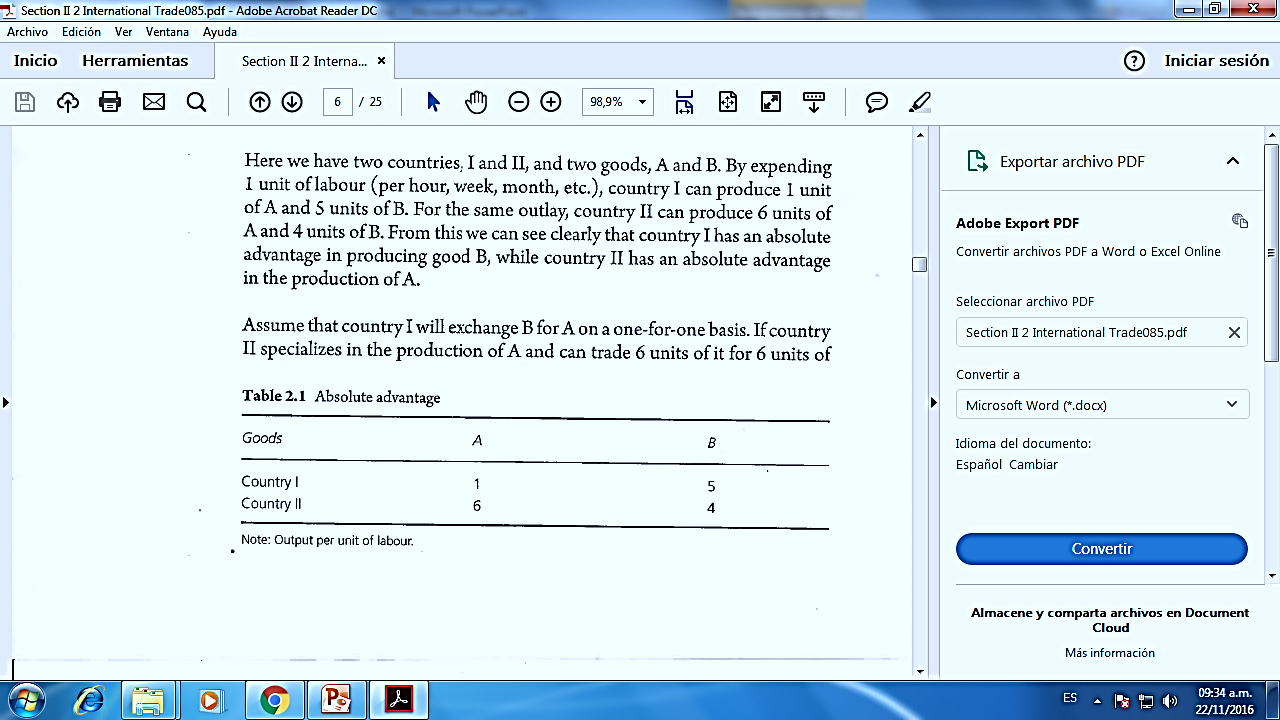 12
TEORÍA DE LA VENTAJA COMPARATIVA
13
DAVID RICARDO Y LA TEORIA DE LA VENTAJA COMPARATIVA (Chacholiades, 1992, cap.2)
Para ello utilizó el ejemplo de comercio entre Inglaterra y Portugal, suponiendo que no hay economías de escala.
14
Ejemplo ventaja comparativa
Costos comparativos



  Portugal tiene ventaja absoluta en los dos bienes
Portugal tiene ventaja comparativa en vino, Inglaterra en tela
En Inglaterra el vino es más caro que en Portugal (se requieren más horas de trabajo): 
1v/ t = 1,2 
En Portugal:
1 v/t  = .89 

El comercio se da si Portugal puede obtener más tela por unidad de vino e Inglaterra obtenga más vino por unidad de tela. En ese sentido a ambos les conviene especializarse en los bienes con ventaja comparativa.

Adicionalmente, se presentan ganancias del comercio en el sentido de que ambos países pueden consumir más de ambos bienes después del comercio.
15
TEORÍA DE LA VENTAJA COMPARATIVA
Las ganancias provenientes del comercio se darán incluso en un país que tiene ventaja absoluta en todos los productos, porque el país debe renunciar a la producción menos eficiente para elaborar la producción más eficiente
16
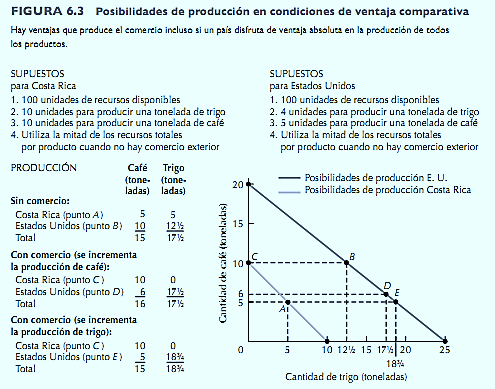 17
¿Qué tipos de productos comercia un país?
Según la teoría de las proporciones  de los factores, los factores que existen en abundancia relativa son más baratos que los factores en escasez relativa.
18
DOTACIÓN DE FACTORES
19
Teorema Heckshcher - Ohlin
Primer postulado
Un país exportará la mercancía que utiliza con relativa intensidad del factor de producción con abundancia relativa; e importará el bien que utiliza con relativa intensidad el factor de la producción con escasez relativa
Segundo postulado
En equilibrio, cuando los dos países enfrentan los mismos precios relativos  (y absolutos) de los bienes, tienen la misma tecnología y con rendimientos constantes a escala, los costos relativos (y absolutos) se igualarán. La única manera en que esto puede ocurrir en si se igualan los precios de los factores
Teorema Stolper - Samuelson
Con pleno empleo antes y después del comercio, el aumento del precio del factor abundante y el descenso del precio del factor escaso generados por el comercio hacen que suban los ingresos reales de los dueños del factor abundante y que caigan los ingresos reales de los dueños del factor escaso
20
Ventaja del comercio: se puede consumir más allá de las posibilidades de producción
AREA CONSUMO CON COMERCIO
Cantidad Alimentos
Precios antes comercio
P = C
P
Precios después comercio
Cantidad Manufacturas
21
Posibilidades explicativas
22
TEORÍAS DE ESPECIALIZACIÓN:ALGUNOS SUPUESTOS Y LIMITACIONES
23
MOVIMIENTOS INTERNACIONALES DE LOS FACTORES
Bibliografía: A/F, Cap. 12
 
Rafael A. Díaz Porras
Movimientos internacionales de capital
Pasamos del análisis del comercio al de los  flujos financieros 
Se ha supuesto que los factores de producción son móviles en el país, no internacionalmente

Inversión extranjera directa
Empresas multinacionales: control de producción

Inversión de cartera:
No significan posesión ni control
25
Razones del movimiento internacional de capital
Respuesta a mercados grandes y en crecimiento
El país receptor tiene gustos y preferencias de nivel ingresos altos (ciclo de vida del producto)
Aprovechar depósitos minerales y acceso a materias primas
Aranceles o barreras arancelarias
Bajos salarios relativos en el país receptor
Razones defensivas de protección de mercados
Diversificación de riesgos
Superar a las empresas del país receptor
26
Equilibrio en el mercado de capital
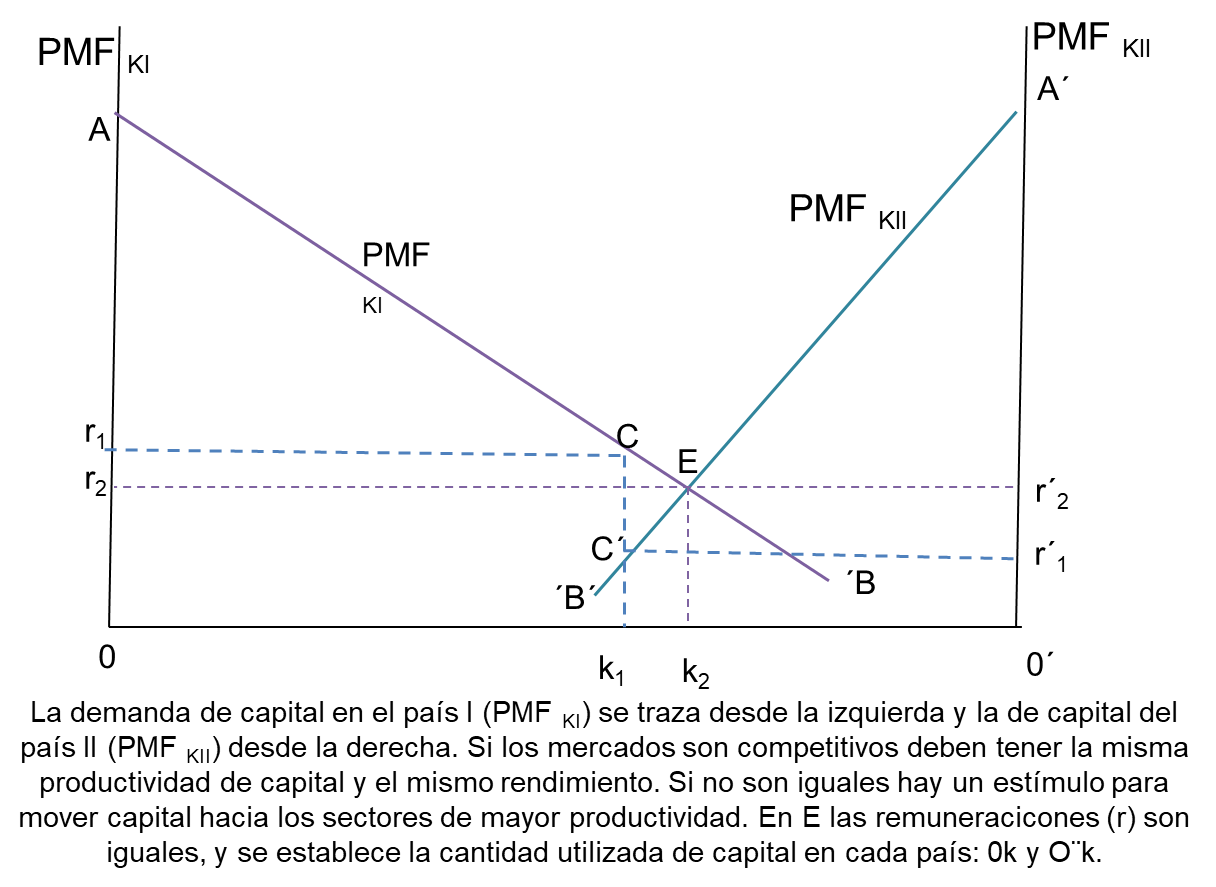 Movilidad laboral entre países
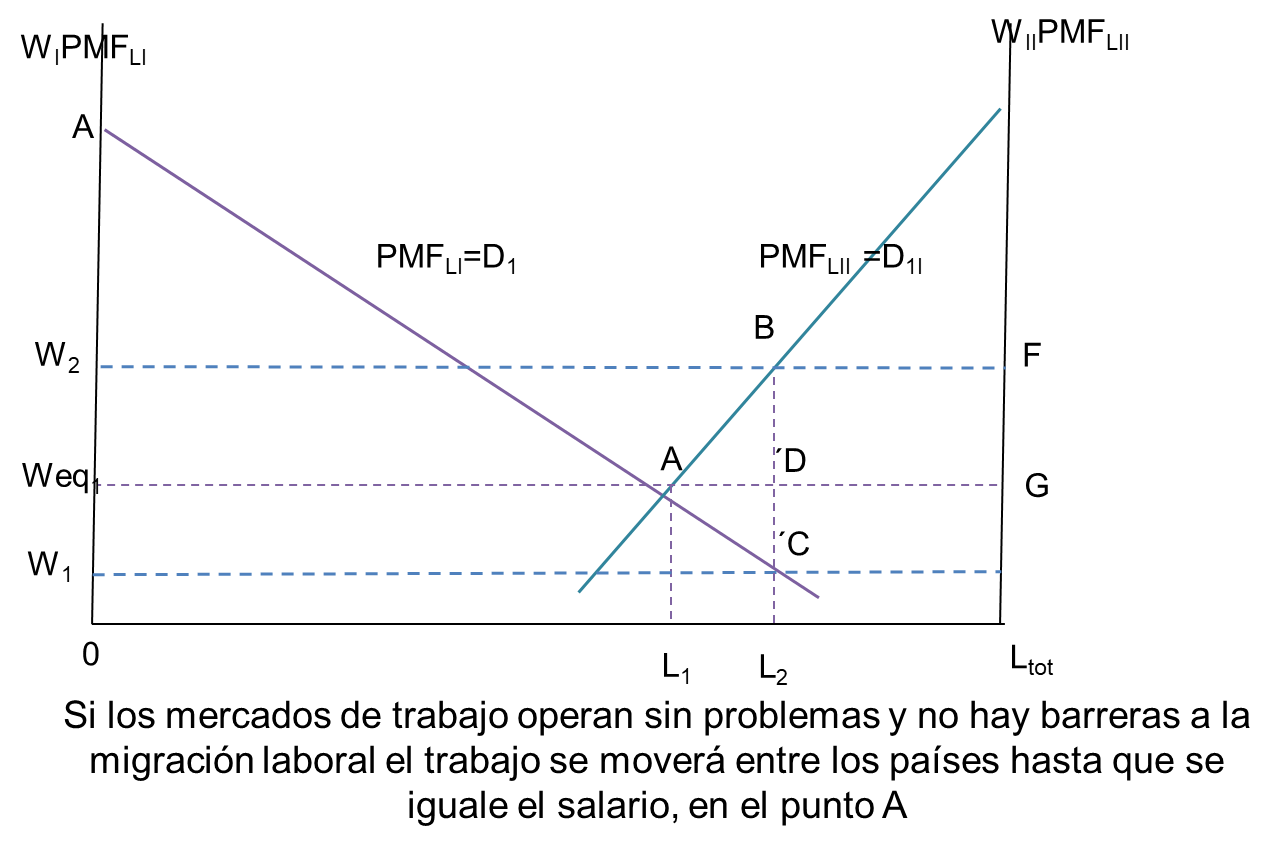 27
Externalización
Actividades ordenadas según el momento en la producción
Inicio
Final
Montaje
Producción y componentes
I+D
Mercadotecnia y ventas
Actividades ordenadas según el ratio de trabajo cualificado en relación con el trabajo no cualificado
No Cualificado
Cualificado
I+D
Mercadotecnia y ventas
Producción y componentes
Montaje
Feenstra, R.C. y Taylor, A.M. 2011. Capítulo 7 Externalización de bienes y servicios, Comercio Internacional.Editorial Reverté, Buenos Aires.
28
B
A
Hecho en el extranjero
Hecho en nuestro país
No Cualificado
Cualificado
I+D
Mercadotecnia y ventas
Producción y componentes
Montaje
Externalización de actividades en la cadena de valor:
si disminuyen los costes de capital o de comercio extranjero y la empresa de nuestro país le resultará rentable externalizar más actividades.
Se desplaza la línea divisioria entre nuestro país y el extranjero entre A y B.
29
Alternativas a la teoría comercial neoclásica
30
La paradoja de Leontief
Examinando las pautas comerciales de los Estados Unidos, que se consideraba rico en capital, Leontief (1953)  descubrió que sus exportaciones eran de hecho intensivas en mano de obra, mientras que sus importaciones eran de capital intensivo. Este resultado paradójico también se encontró para otros países.
31
TEORÍAS SOBRE PAUTAS DEL COMERCIO
32
¿Cuánto comercia un país?
Teoría del tamaño del país
Tamaño de la economía
Los países grandes por lo general dependen menos del comercio que los países pequeños
Más allá de las dimensiones de superficie, los países se pueden comparar en su tamaño económico.
La cantidad de absoluta de comercio es un criterio de comparación
33
Economías de escala
Krugman, P. y Obstfeld , M. (2006). “Economía Internacional”, Capítulo 6, Cuarta Edición, Mc Graw Hill. Krugman, P. y Obstfeld , M. (2006). “Economía Internacional”, Sétima Edición, Mc Graw Hill.
34
Tipos de comercio
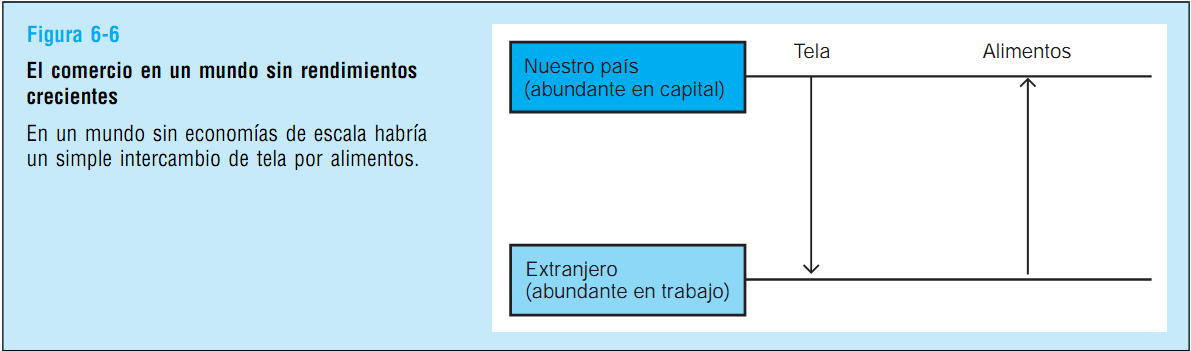 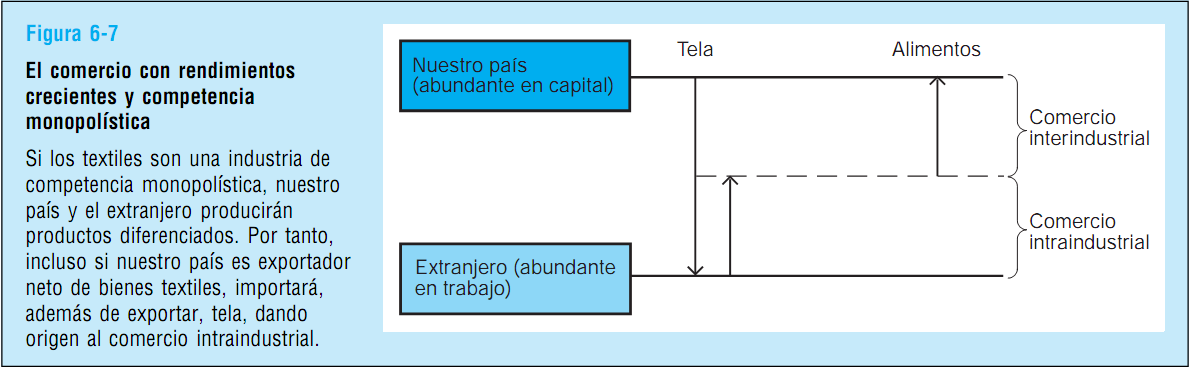 35
Krugman, P. y Obstfeld , M. (2006). “Economía Internacional”, Capítulo 6, Sétima Edición, Mc Graw Hill.
Alimentos
Nuestro país
(capital abundante)
Manufacturas
Extranjero
(trabajo abundante)
Figura 6-6. EL COMERCIO EN UN MUNDO SIN RENDIMIENTO CRECIENTE 
En un mundo sin economías de escala habría un simple intercambio de manufacturas por alimentos.
36
Manufacturas
Alimentos
Nuestro país
(capital abundante)
Comercio                            Inter industrial
Comercio                            Intra industrial
Extranjero
(trabajo abundante)
Figura 6-7. El comercio con rendimientos crecientes y competencia monopolística 
Si las manufacturas son una industria de competencia monopolística, nuestro país y el extranjero producirán productos diferenciados. Como consecuencia, incluso si nuestro país es exportador neto de bienes manufacturados, importará, además de exportar,  manufacturas, dando origen al comercio intraindustrial.
37
Patrón de comercio
38
El patrón de comercio intraindustrial es en sí mismo impredecible.
La importancia del comercio intraindustrial e Interindustrial depende de lo similares que son los países.
Si nuestro país y el resto del mundo son similares en sus relaciones capital- trabajo habrá poco comercio Interindustrial, y el comercio intraindustrial, basado en este caso las economías de escala, será dominante.
Los países producirán diferentes productos.La historia y las casualidades determinan los detalles del patrón de comercio,
 El componente impredecible del patrón de
comercio es una característica inevitable de un mundo en el que las economías de escala son importantes.
Por otro lado, si las relaciones capital- trabajo son muy diferentes, Por ejemplo se especializa en la producción de alimentos,
no habrá comercio intraindustrial basado en economías de escala.
Obsérvese, sin embargo, que esta predictibilidad no es total.
El patrón de comercio Interindustrial entre las manufacturas y los alimentos está determinado por los diferentes subyacentes entre países.
Todo el comercio estará basado en la ventaja comparativa.
39
Importancia del comercio intra industria
40
Pros y contras
En los modelos analizados anteriormente, el comercio producía todos sus efectos a través de las variaciones de los precios relativos, que, a su vez, tienen importantes efectos sobre la distribución de la renta.
Sin embargo, si el comercio intra industrial es la fuente dominante de ganancias del comercio. Esto ocurrirá:
 si los países son similares en sus ofertas relativas de factores, por lo que no habría mucho comercio inter industrial, y 
cuando las economías de escala y la diferenciación de productos son importantes, los efectos del comercio sobre la distribución de la renta serán pequeños y habría sustanciales ganancias adicionales derivadas del comercio intra industrial. 
El resultado puede ser que, a pesar de los efectos del comercio sobre la distribución de la renta, todo el mundo gane con el comercio.
41
Cuándo es más probable que ocurra esto?
El comercio intra industrial tiende a prevalecer entre países que tienen relaciones capital-trabajo, niveles de cualificación, etc., similares. Así, el comercio intra industrial será dominante entre los países con un nivel de desarrollo económico similar. 
Las ganancias de este comercio serán grandes cuando las economías de escala sean importantes y los productos altamente diferenciados. Esto es más característico de los bienes manufacturados sofisticados que de las materias primas o sectores mแs tradicionales (tales como el textil o el calzado). 
El comercio sin efectos importantes sobre la distribución de la renta se producirá con mayor probabilidad en el intercambio de manufacturas entre países industriales más avanzados.
42
Aportes de Paul Krugman
https://www.youtube.com/watch?v=fb6-PIM0NtQ&ab_channel=rcetucker
43
Teoría de las economías externas
Todas las economías de escala se presentan al nivel de la empresa individual. 
Por varias razones, la concentración de la producción de una industria en una o pocas localidades reduce los costes de la industria, 
aunque las empresas individuales en la industria continúan siendo pequeñas. Estas economías de escala se denominan economías externas.
Marshall: razones principales por las que un cluster de empresas podía ser más eficiente que una empresa individual aislada; 
la habilidad de clúster para apoyar a proveedores especializados; 
el modo en que una industria concentrada geográficamente permite la creación de un mercado laboral especializado; 
y el modo en que una industria concentrada geográficamente favorece la difusión de externalidades tecnológicas.
Economías de 
escala en la 
industria
Proveedores especializados
 Mercado de trabajo especializado
 Difusión de conocimientos
44
Economías externas y comercio internacional.
45
DIFERENCIACIÓN DE PRODUCTOS
Definición
Diferenciación vertical:
Diferenciación horizontal:
Se da cuando se modifica la calidad de los productos,
Estrategia por la cual una industria da características especiales a sus productos,
Se modifican aspectos diferentes de la calidad, como color, modelo, o forma,
lo que implica producir bienes del mismo tipo,
de modo que logren destacarse sobre los de la competencia:
Teniendo en cuenta la heterogeneidad de los gustos de los consumidores.
pero con cualidades diferentes o precios diferentes.
pero deben justificarse, ofreciendo a los consumidores la mayor cantidad de beneficios posibles.
No modifican los precios de los bienes.
Lo anterior supone que mientras mas calidad tengan los productos mayores será su precio.
Ejemplo satisfacer el gusto de los consumidores: un vehículo de cierta calidad se produce en diferentes colores y, regularmente, todos tienen el mismo valor.
Ejemplo, vehículos de varias calidades a partir de la fuerza del motor, mientras más alto sea el cilindraje, más fino sea el motor, y el vehículo alcanza un mayor precio en el mercado.
46
¿CON QUIÉN COMERCIAN LOS PAÍSES?
47
TEORÍA DE LA SEMEJANZA DE PAÍSES
Especialización y ventaja adquirida
 Los mercados de los países industrializados pueden apoyar el desarrollo y venta tanto de los nuevos productos como de las variaciones de los ya existentes. El comercio tiene lugar porque los países se especializan para lograr una ventaja adquirida; por ejemplo, distribuyendo sus trabajos de investigación de manera más marcada en algunos sectores que en otros.
Diferenciación de productos 
El comercio también tiene lugar porque las empresas diferencian los productos y crean así comercio bidireccional de productos semejantes.
Los efectos de la semejanza cultural 
Los efectos de las relaciones políticas y los acuerdos económicos 
Los efectos de la distancia
48
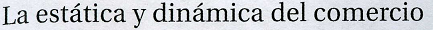 La estática y dinámica del comercio
49
La teoría del ciclo de vida del producto (CVP),
El sitio de producción de ciertos tipos de productos cambia a medida que atraviesan por el ciclo de vida, el  cual consta de cuatro etapas: introducción, crecimiento, madurez y declinación.
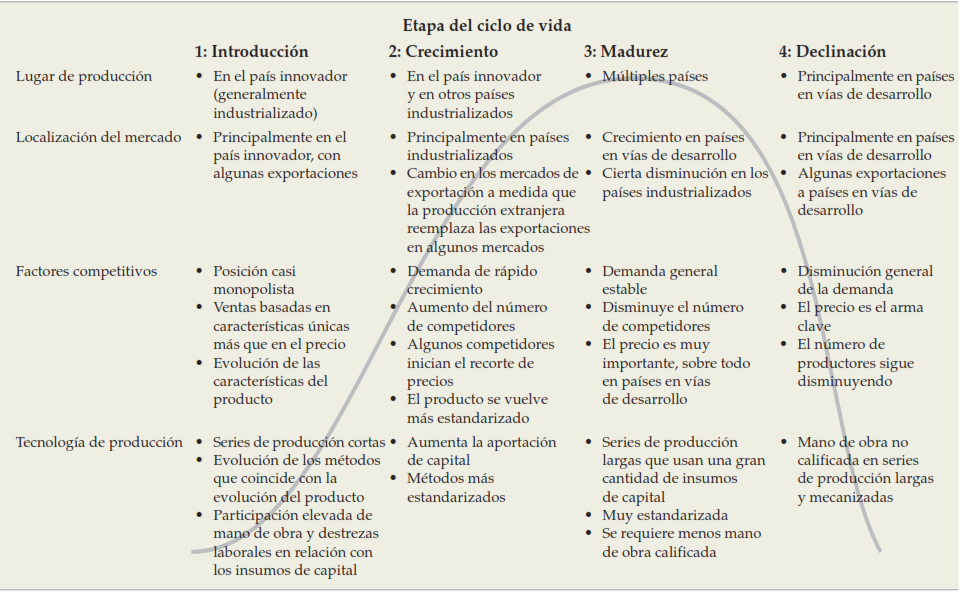 50
EL DIAMANTE DE PORTER
Limitaciones de la teoría del diamante de Porter
El desarrollo de productos competitivos a nivel internacional por parte de las empresas depende de
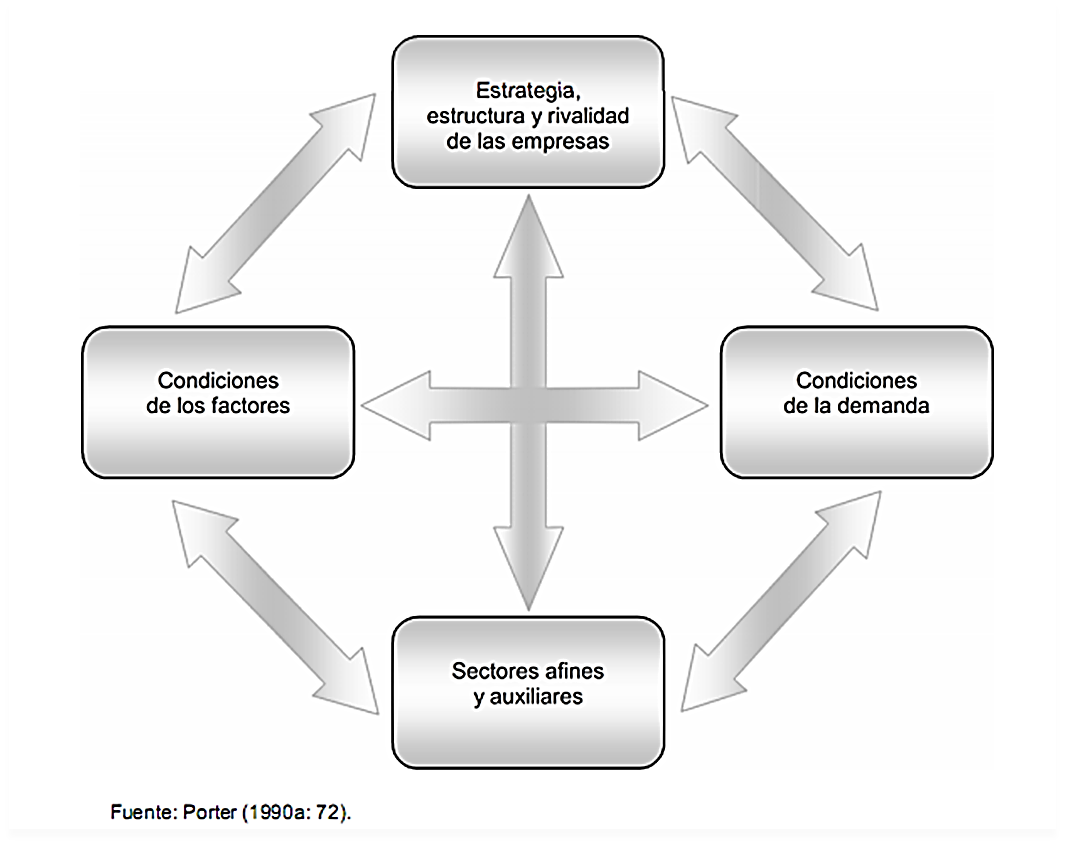 Uso del diamante para transformarse
51
Ventaja comparativa / competitividad
52
Diferenciación de productos, estructura de mercados y determinantes del comercio internacional
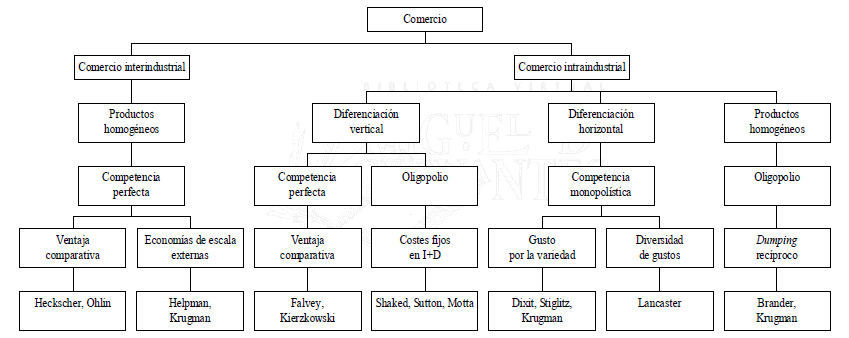 Gráfico I.2, López Martínez, 2003.
53